GCSE, and L1-2 Functional EnglishIdentifying Language Techniques
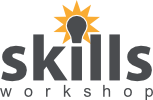 March 2021. Kindly contributed by Khansa Patel, Kirklees College.

Search for Khansa on www.skillsworkshop.org 

Please refer to the download page for this resource on skillsworkshop for detailed curriculum links and related resources. https://www.skillsworkshop.org/resources/identifying_language_techniques
You can find the answers in a separate PDF file on the same download page.

For full use of hyperlinks and other features, this presentation should be run in full screen mode. 

Some lyrics contain strong language.
Reformed Functional English curriculum links:
L1.12 Recognise that language and other textual features can be varied to suit different audiences and purposes
L2.14 Understand the relationship between textual features and devices, and how they can be used to shape meaning for different audiences and purposes
GCSE English curriculum links:
A02 Explain, comment on and analyse how writers use language and structure to achieve effects and influence readers, using relevant subject terminology
[Speaker Notes: March 2021. Kindly contributed to www.skillsworkshop.org by Khansa Patel, Kirklees College.]
Identifying Language Techniques
[Speaker Notes: March 2021. Kindly contributed to www.skillsworkshop.org by Khansa Patel, Kirklees College.]
You will:
Identify some language techniques that writers use.
Give definitions of the language techniques you have identified.
Write  2 sample sentences for each language technique you identified.
[Speaker Notes: March 2021. Kindly contributed to www.skillsworkshop.org by Khansa Patel, Kirklees College.]
REVISION: Language techniques you need to recognise. Read and match the colours.
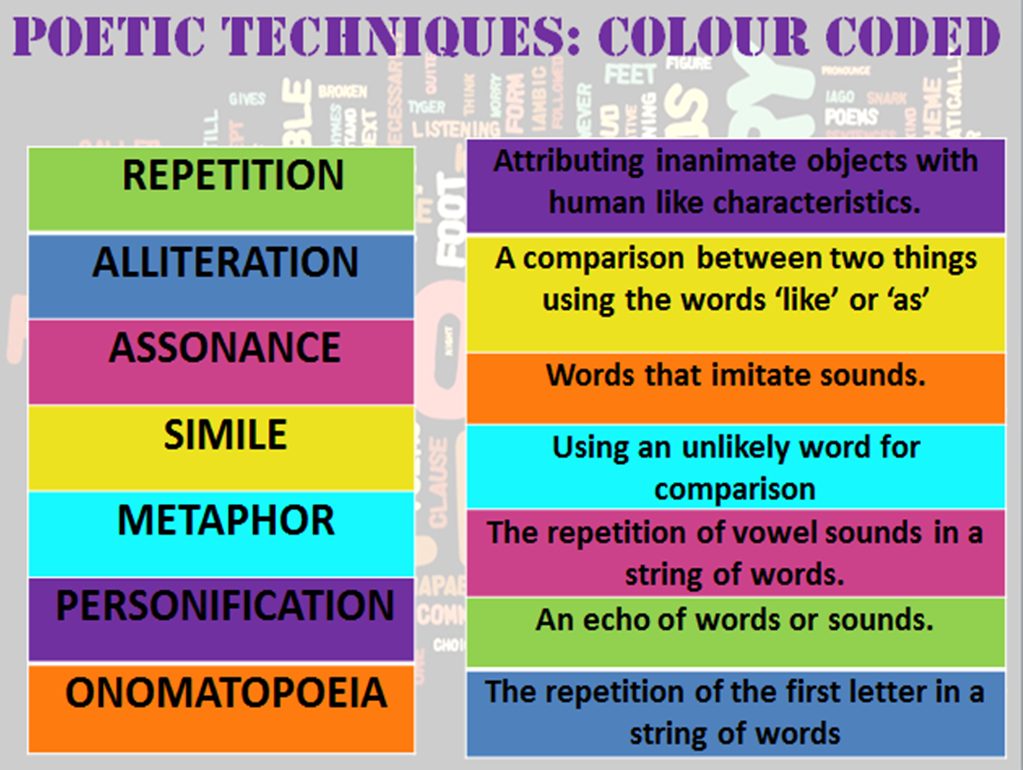 Source: https://missryansgcseenglish.com/2013/05/20/unseen-poetry-essentials/
[Speaker Notes: March 2021. Kindly contributed to www.skillsworkshop.org by Khansa Patel, Kirklees College.
Graphic: https://missryansgcseenglish.com/2013/05/20/unseen-poetry-essentials/]
What language feature/s can you recognise in the upcoming lyrics?

What are the missing words?
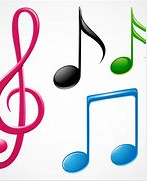 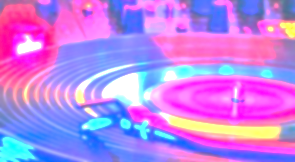 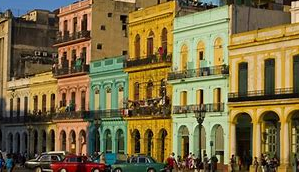 He took me back to East Atlanta All of my ­­­____ is in _______  My ­­­­______ is in Havana.
https://www.youtube.com/watch?v=b91ovTKCZGU
He took me back to East Atlanta All of my ­­­heart is in HavanaMy ­­heart is in Havana
Q1. Language  Feature: __________________
I know this because …----------------------------------------------------------------------------
[Speaker Notes: March 2021. Kindly contributed to www.skillsworkshop.org by Khansa Patel, Kirklees College]
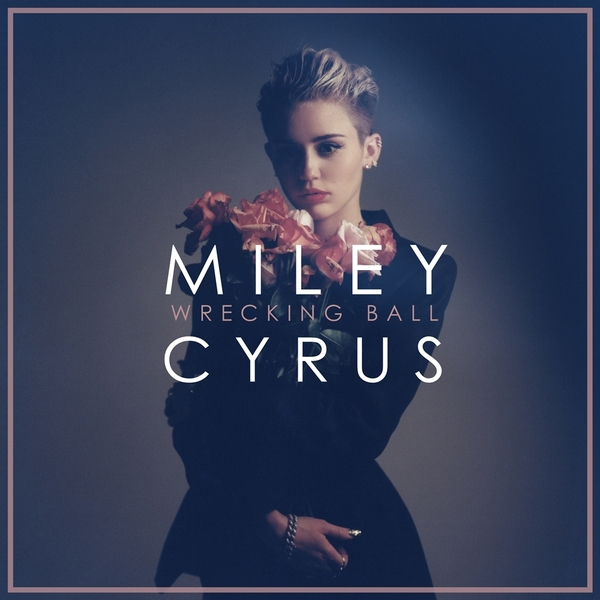 I came in like a wrecking ball. 
 I never hit so hard in love.
https://www.youtube.com/watch?v=XmZylXo0P_w
Q2. Language  Feature: __________________
I know this because …----------------------------------------------------------------------------
[Speaker Notes: March 2021. Kindly contributed to www.skillsworkshop.org by Khansa Patel, Kirklees College]
I mean, we could throw shapes together But it doesn’t mean you’re in my ________ .
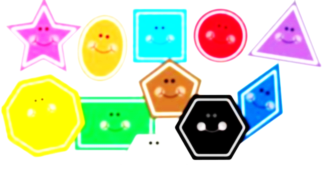 https://www.youtube.com/watch?v=RrrdwhHW1zE
I mean, we could throw shapes together But it doesn’t mean you’re in my circle.
Q3. Language  Feature: __________________
I know this because …----------------------------------------------------------------------------
[Speaker Notes: March 2021. Kindly contributed to www.skillsworkshop.org by Khansa Patel, Kirklees College]
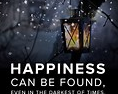 Happiness can be found even in the darkest of times, if one only remembers to turn on the _______.
https://www.youtube.com/watch?v=zYCx_7J1MDk
Happiness can be found even in the darkest of times, if one only remembers to turn on the light.
[Speaker Notes: March 2021. Kindly contributed to www.skillsworkshop.org by Khansa Patel, Kirklees College]
Q4. Language  Feature: __________________
I know this because …----------------------------------------------------------------------------
[Speaker Notes: March 2021. Kindly contributed to www.skillsworkshop.org by Khansa Patel, Kirklees College]
The wavy trees ______ in the wind, as though they were a well-choreographed troupe.
[No YouTube link]
[Speaker Notes: March 2021. Kindly contributed to www.skillsworkshop.org by Khansa Patel, Kirklees College]
The wavy trees danced in the wind, as though they were a well-choreographed troupe.
[Speaker Notes: March 2021. Kindly contributed to www.skillsworkshop.org by Khansa Patel, Kirklees College]
Q5. Language  Feature: __________________
I know this because …----------------------------------------------------------------------------
[Speaker Notes: March 2021. Kindly contributed to www.skillsworkshop.org by Khansa Patel, Kirklees College]
The ting goes skrrrahh!Pap, pap, ka-ka-ka! Skidiki-pap-pap!and a pu-pu-drrr-boom!
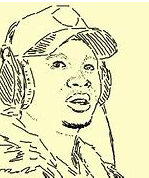 https://www.youtube.com/watch?v=3MVoH6elV30
[Speaker Notes: March 2021. Kindly contributed to www.skillsworkshop.org by Khansa Patel, Kirklees College]
Q6. Language  Feature: __________________
I know this because …----------------------------------------------------------------------------
[Speaker Notes: March 2021. Kindly contributed to www.skillsworkshop.org by Khansa Patel, Kirklees College]
Suzy sat sideways. "Shhhh! Sam, Sam! Suzy's sitting sideways!" Simon spoke, softly. "Someone say Suzy?" Said Suzy suddenly. "She's so stupid! Stupid silly Suzy!" scoffed Scott.
[No YouTube link]
[Speaker Notes: March 2021. Kindly contributed to www.skillsworkshop.org by Khansa Patel, Kirklees College]
Q7. Language  Feature: __________________
I know this because …----------------------------------------------------------------------------
[Speaker Notes: March 2021. Kindly contributed to www.skillsworkshop.org by Khansa Patel, Kirklees College]
Veni, Vidi, Vici. I came, I saw, I conquered.
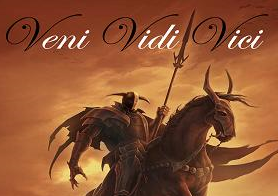 [Speaker Notes: March 2021. Kindly contributed to www.skillsworkshop.org by Khansa Patel, Kirklees College]
Q8. Language  Feature: __________________
I know this because …----------------------------------------------------------------------------
[Speaker Notes: March 2021. Kindly contributed to www.skillsworkshop.org by Khansa Patel, Kirklees College]
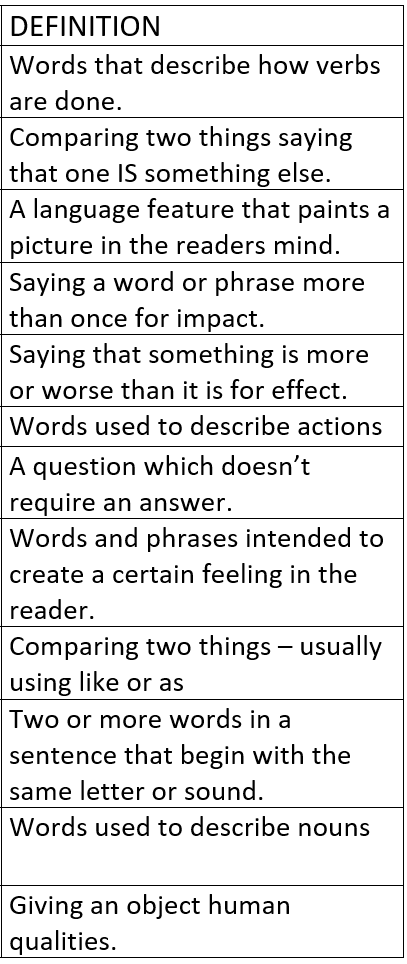 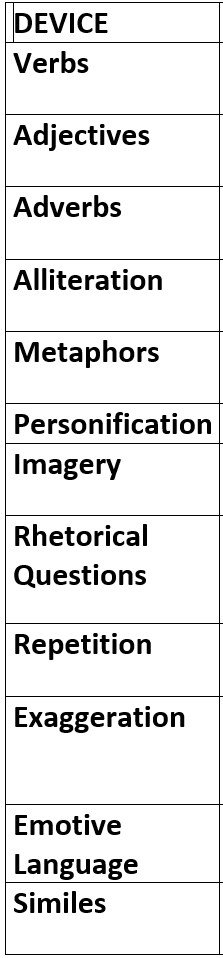 Match up the language technique to the definition


Write an example  sentence for each language technique
Source of matching diagram: TES https://www.tes.com/teaching-resource/language-devices-techniques-revision-11339909  (Lizzy Rushton, 2018)
[Speaker Notes: March 2021. Kindly contributed to www.skillsworkshop.org by Khansa Patel, Kirklees College.]
Extension:

Write 2-3 verses of a song or poem .

Include at least 3 of the language techniques we have talked about.
[Speaker Notes: March 2021. Kindly contributed to www.skillsworkshop.org by Khansa Patel, Kirklees College.]